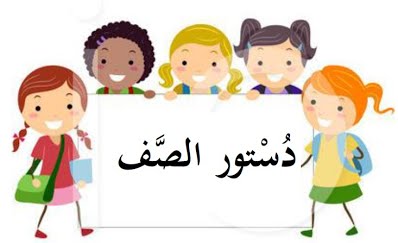 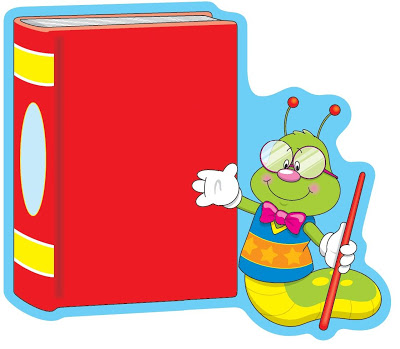 الاشتراك
بالصّف
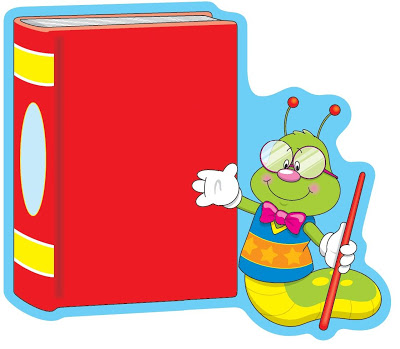 عدم التأخير 
     عَنِ 
الْمَدْرَسَةِ
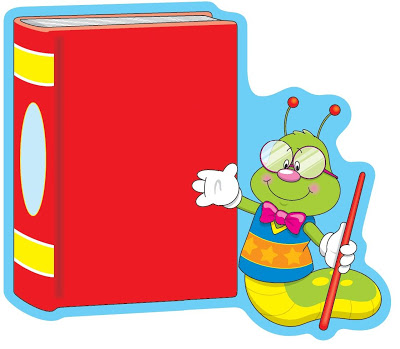 الْمُحافَظَةُ
 عَلى
نَظافَةِ الْجِسْمِ
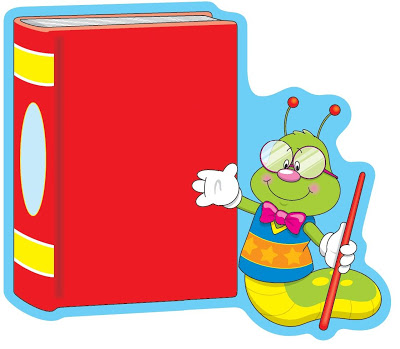 الْمُحافَظَةُ
 عَلى
نَظافَةِ الصَّفِّ
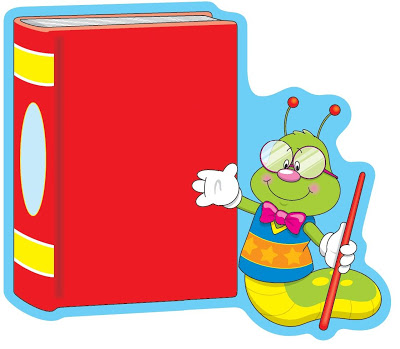 الْمُحافَظَةُ
 عَلى نَظافَةِ 
الْـمدرسة
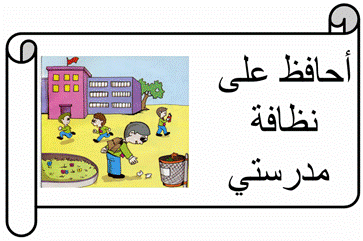 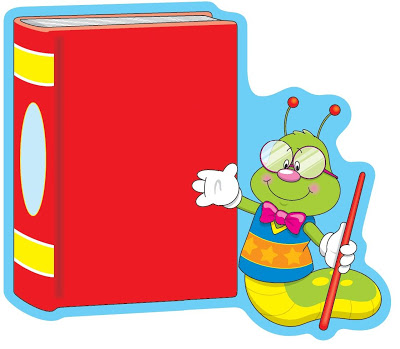 إحْضار اللوازم
القرطاسيّة اللازِمة
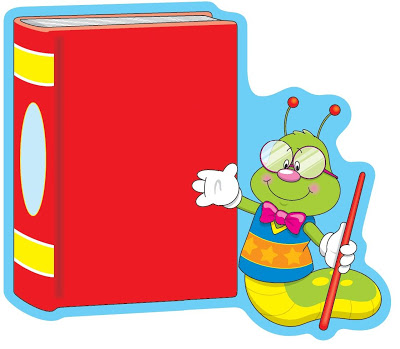 عَدَم الأكْل 
خلال
الحِصص
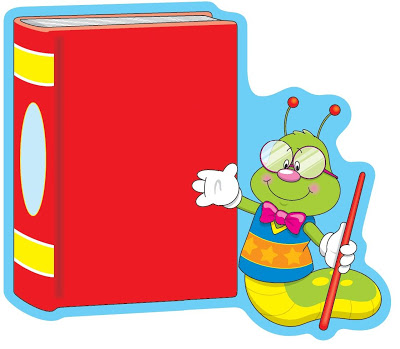 عَدَم تَبْديل
أماكِن الجُلوسِ
بِدون إذْن
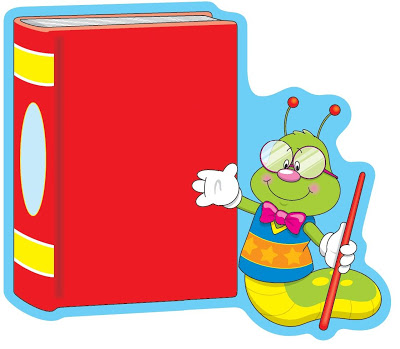 عدم استعمال
العُنف والصراخ
وَأَذِيَّةِ الآخَرينَ
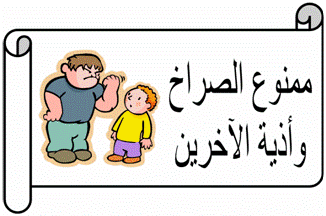 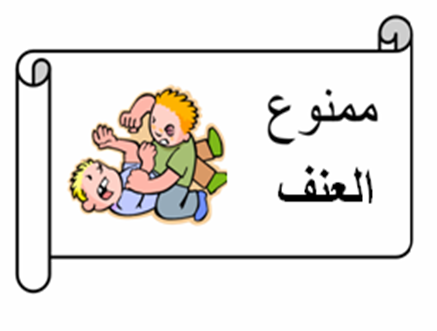 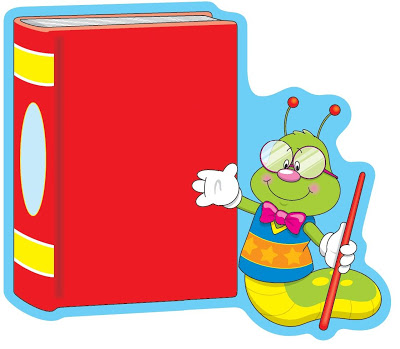 الْقِيامُ
   بِالواجِباتِ
الْبَيْتِيَّةِ
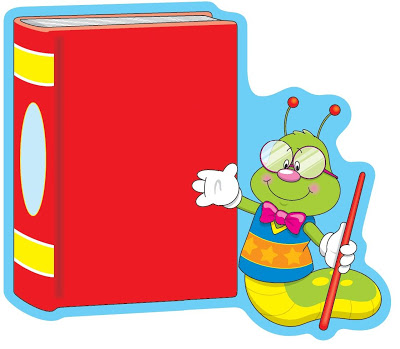 الْمُحافَظَةُ
 عَلى الْهُدوءِ
وَعَدَم الإزْعاجِ
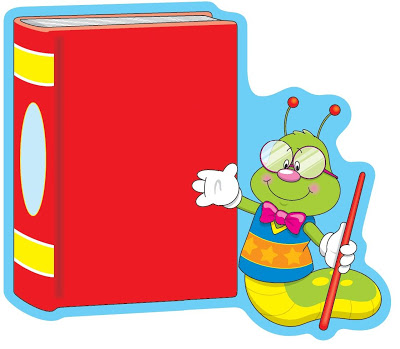 أُحافِظُ عَلى
 أَدَواتـي
وَأَغْراضي الْخاصَة
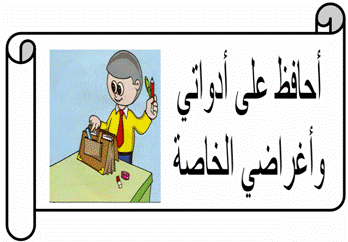 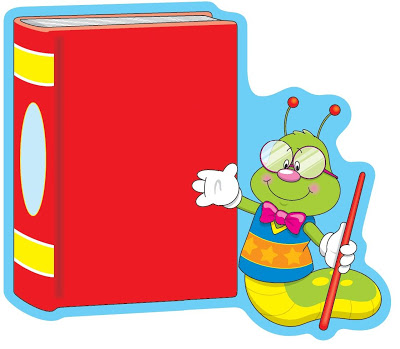 الالْتِزام
 باللباسِ
الْمًوَحَّد
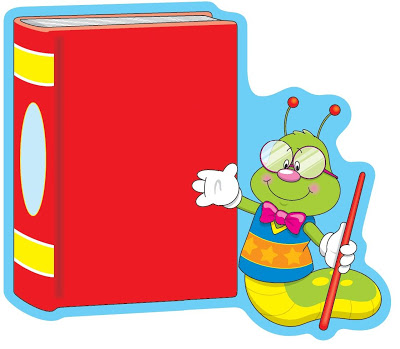 أَنا أَرْفَعُ يَدي 
  عِنْدَما أُريدُ
 الإجابَةَ أَو
الاستئذان
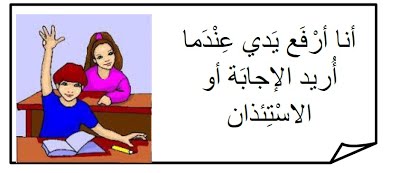 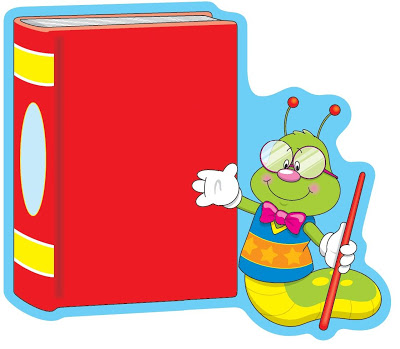 أَنا أُصْغي
 لِلْمُعَلِّمَ
عِنْدَما يَتَكَلَّمُ
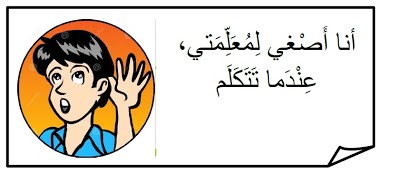 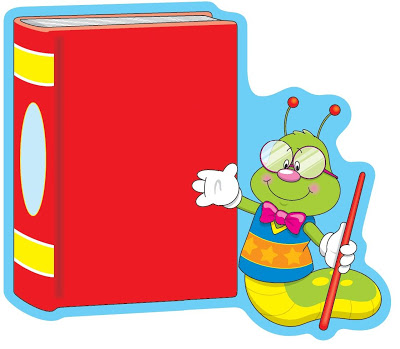 أُحِبُّ أَبْناء
صَفِّي
وَأَحْتَرِمُهُم
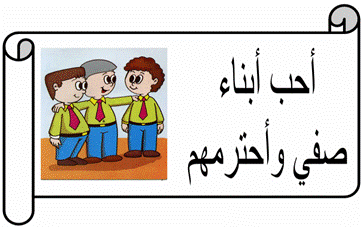 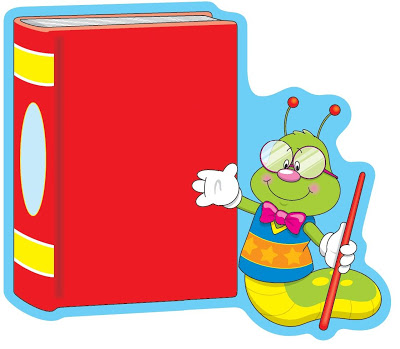 أَنا أَحْتَرِمُ
مُعَلِّمي وَمَنْ
أَكْبَر مِـنّي سِنًّا
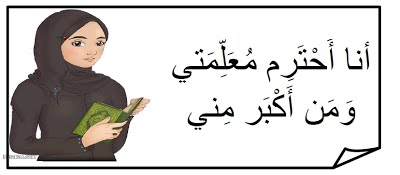 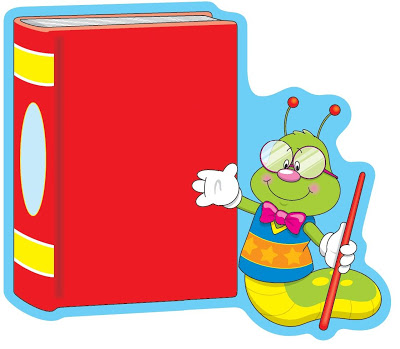 أَنا أَدْخُلِ الصَّفِّ
مُباشَرَةً بَعْدَ
قَرْعِ الْـجَرَسِ
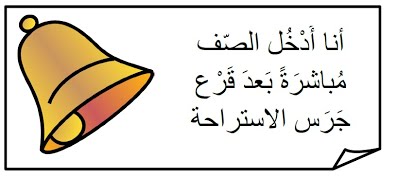 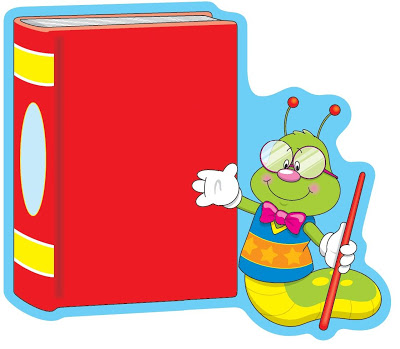 اعْتَمِدْ عَلى 
نَفْسِكَ في حَلِّ 
الْوَظائِفِ الْبَيْتِيَّةِ
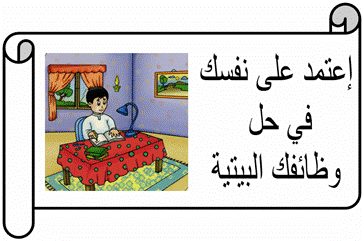